Çağ Üniversitesi Kalite Güvencesi Sistemi ve Sürekli İyileşme Yaklaşımı
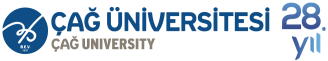 Giriş ve Amaç
Sunumun Amacı: 
Çağ Üniversitesi'nin YÖKAK ölçütleri ve TSE Standartları doğrultusunda oluşturduğu Kalite Güvence Sistemi'ni (KGS) sunmak.
Stratejik hedefleri, temel süreçlerdeki yönetimsel yaklaşımları paylaşmak.
Sürekli iyileşme faaliyetlerini ve güncel sonuçları YÖKAK Değerlendirme Takımı'na aktarmak.
Dayanaklar: 
Çağ Üniversitesi 2021-2025 Stratejik Planı
Çağ Üniversitesi 2024 Kurum İç Değerlendirme Raporu (KİDR)
YÖKAK Değerlendirme Takımı Talep Ettiği Belgeler (2024 Faaliyetleri)
Yükseköğretim Kalite Güvencesi Sistemi ve YÖKAK Ölçütleri
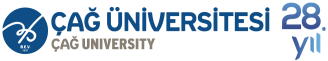 Kalite Güvencesi Sistemi (KGS) - Felsefemiz
Temel İlkeler: 
YÖKAK ölçütleri, ulusal ve uluslararası kalite standartları ile uyum.
Tüm süreçlerde paydaş katılımı ve sürekli iyileşme hedefi.
PUKÖ (Planla-Uygula-Kontrol Et-Önlem Al) döngüsünün tüm süreçlere entegrasyonu.
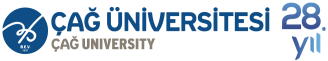 KGS - Yapısı ve Temel Bileşenleri
Politikalar: Güncel (Eğitim, AR-GE, Toplumsal Katkı, Yönetişim, Sürdürülebilirlik vb.). 
Stratejik Plan (2021-2025): KGS'nin yol haritası.
Performans Göstergeleri (PG): Stratejik hedeflere ulaşma düzeyinin takibi. 
Kalite Komisyonu ve Kalite Yönetimi Koordinatörlüğü: Sistemin koordinasyonu, izlenmesi ve iyileştirilmesi.
Koordinatörlükler (2024 Kuruluşlu): 
Eğitim-Öğretim Koordinatörlüğü
Araştırma-Geliştirme Koordinatörlüğü
Toplumsal Katkı Koordinatörlüğü
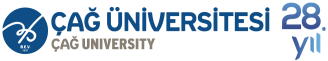 KGS - Yapısı ve Temel Bileşenleri
Kalite Yönetim Bilgi Sistemi (KYBS): Süreçlerin dijital takibi (2024'te geliştirildi, test aşamasında). 
İç ve Dış Değerlendirmeler: KİDR, YÖKAK değerlendirmeleri, akreditasyon süreçleri. 
Paydaş Geri Bildirim Mekanizmaları: Anketler, Danışma Kurulları, "Kaliteli Sohbetler«, Görüşmeler.
Belge Yönetimi: Kalite El Kitabı, süreç kartları, görev tanımları, dokümantasyon standardizasyonu. (TS EN ISO 9001 süreci tamamlanmak üzere)
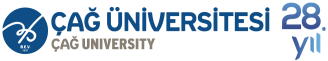 Kalite Komisyonu'nun Rolü
Konumu: Rektörlüğe bağlıdır. 
Temel Sorumlulukları: 
KGS'nin kurulması, uygulanması, izlenmesi ve sürekli iyileştirilmesi.
Kalite faaliyetlerinin koordinasyonu.
KİDR hazırlık sürecinin yönetimi.
İç/dış değerlendirme sonuçlarına göre eylem planları geliştirme.
Performans göstergeleri belirleme sürecine katkı. 
Paydaş geri bildirimlerini değerlendirme. 
Senato ve Rektörlüğe kalite konusunda öneriler sunma. 
Karar Alma Süreçlerinde: Politika ve strateji oluşturmada merkezi rol, birim raporlarını değerlendirme, stratejik yönetime kalite girdisi sağlama.
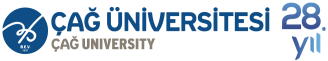 Stratejik Çerçeve
Vizyonumuz / Misyonumuz / Stratejik Amaçlarımız
Misyon 
Bilgi üretim ve paylaşım merkezi olarak Atatürkçü düşünce sistemi doğrultusunda,
Dünya standartlarında eğitim ve öğretim vererek,
Araştırmacı, sorgulayıcı, girişimci,
Evrensel değerler çerçevesinde topluma ve çevreye duyarlı,
Sosyal sorumluluk bilincine sahip, etik değerleri göz önünde bulunduran,
Özgüveni yüksek, kendini ifade edebilen, yaşama hazır bireyler yetiştirmek.
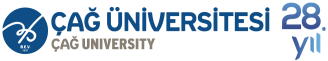 Stratejik Çerçeve
Vizyonumuz / Misyonumuz / Stratejik Amaçlarımız 
Vizyon
Sosyal ve beşeri bilimler alanında eğitim-öğretim, araştırma ve toplumsal katkı çalışmalarında Türkiye’nin önde gelen vakıf üniversitelerinden biri olmak.
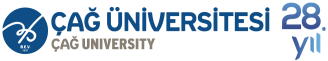 Stratejik Çerçeve
Vizyonumuz / Misyonumuz / Stratejik Amaçlarımız
Stratejik Amaçlarımız (2021-2025): 
Eğitim ve Öğretimde Kaliteyi ve Sürdürülebilirliği Artırmak
Araştırma ve Geliştirme Faaliyetlerini Geliştirmek
Uluslararasılaşma Düzeyini Yükseltmek
Kurumsal Kapasiteyi Güçlendirmek
Toplumsal Katkı ve Paydaş İlişkilerini Geliştirmek
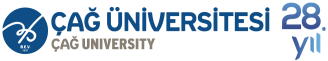 Stratejik Çerçeve - Kalkınma Odaklılık
Bölgesel/Ulusal Kalkınmaya Katkı: Üniversitemiz, stratejik amaç ve hedefleriyle bölgesel ve ulusal kalkınmaya katkı sağlamayı hedefler. 
Sürdürülebilir Kalkınma Amaçları (SKA) ile Uyum: 
Öncelikli AR-GE Alanları: SKA'lar temel alınarak belirlendi. 
SKA 4 (Nitelikli Eğitim), SKA 3 (Sağlık ve Kaliteli Yaşam), SKA 1 (Yoksulluğa Son), SKA 8 (İnsana Yakışır İş ve Ekonomik Büyüme), SKA 5 (Cinsiyet Eşitliği), SKA 16 (Barış Adalet ve Güçlü Kurumlar), SKA 17 (Amaçlar İçin Ortaklıklar). 
Akademik Etkinliklerde SKA Belirtimi: 2024'ten itibaren tüm etkinliklerde ilgili SKA vurgulanmaktadır. 
Sürdürülebilirlik Ofisi (2024): Greenmetric, THE Impact sıralamaları ve SKA odaklı faaliyetlerin takibi. 
Katkı Alanları: Nitelikli insan gücü, inovatif AR-GE, toplumsal fayda projeleri.
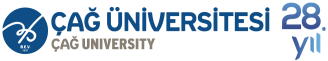 Eğitim-Öğretim Süreçleri
Yönetimsel Yaklaşım: 
Eğitim Öğretim Koordinatörlüğü (2024): Süreçlerin bütüncül yönetimi; "Program Tasarımı, Değerlendirmesi ve Güncellenmesi Kılavuzu". 
Program Tasarımı: TYYÇ ve öğrenme çıktıları temelli, AKTS uyumlu. 
Müfredat Güncellemeleri: Paydaş (Danışma Kurulları, mezunlar, öğrenciler) geri bildirimleriyle. 
Öğrenci Merkezli Öğrenme: Eğitim Öğretim Koordinatörlüğü/Öğrenme-Öğretme Merkezi faaliyetleri.
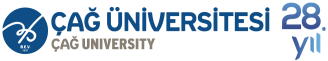 Eğitim-Öğretim Süreçleri
Sürekli İyileşme ve 2024 Sonuçları: 
Düşük memnuniyetli dersler için aksiyonlar. 
Mezun görüşleriyle Hukuk Fakültesi müfredatına yeni dersler eklendi.
Sigorta Hukuku
İkiz Dönüşüm ve Hukuk
Hukukçular İçin Örgütsel Davranış
Bankacılık ve Sermaye Piyasası 
Öğrenme ortamlarında iyileştirmeler (Garden Kafe, ring servisleri). 
"Eğiticinin Eğitimi Programı" uygulamaya kondu. 
16 program için akreditasyon süreci başlatıldı.
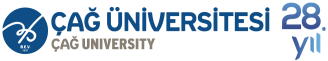 Araştırma-Geliştirme Süreçleri
Yönetimsel Yaklaşım: 
AR-GE Koordinatörlüğü (2024): Kapasite artırımı, eğitimler, veri izleme, koordinasyon. 
Öncelikli Alanlar: Stratejik Plan ve SKA'lar doğrultusunda. 
Teşvik ve Destek Mekanizmaları: Güncellenmiş ve genişletilmiş. 
Etik İlkeler: Bilimsel Araştırma ve Yayın Etiği Kurulu, YZ Kullanım Etik Rehberi Taslağı.
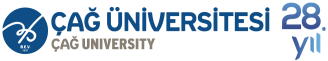 Araştırma-Geliştirme Süreçleri
Sürekli İyileşme ve 2024 Sonuçları: 
"Proje ve Yayın Performansının Artırılması Projesi" çalıştayı ve eylem planları. 
AR-GE personeline yönelik eğitimler (TÜBİTAK proje yazma vb.). 
Uluslararası proje (Jean Monnet, Horizon, Erasmus+) başvuru sayısında artış. 
Çağ Üniversitesi Sosyal Bilimler Dergisi'nin yeni indekslerde taranması. 
VR Lab ile uluslararası iş birlikleri ve yayınlar. 
Kütüphane veri tabanlarına kampüs dışı erişim.
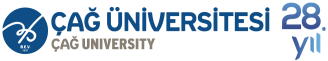 Toplumsal Katkı Süreçleri
Yönetimsel Yaklaşım: 
Toplumsal Katkı Koordinatörlüğü (2024): Bütüncül yönetim, veri toplama, etki analizi, eşgüdüm. 
Tanımlı "Toplumsal Katkı Politikası". 
ÇAĞSOSAM: Sosyal Sorumluluk Projeleri. 
Sürdürülebilirlik Ofisi (2024): SKA ve çevre bilinci odaklı faaliyetler.
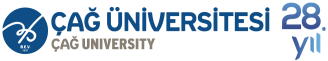 Toplumsal Katkı Süreçleri
Sürekli İyileşme ve 2024 Sonuçları: 
Faaliyetlerin SKA'lar ile ilişkilendirilerek raporlanması. 
Engelsiz Üniversite: "Turuncu Bayrak" ve "Mavi Bayrak" ödüllerinin güncellenmesi. 
Greenmetric ve THE Impact sıralamalarında iyileşmeler. 
Yerel iş birlikleriyle etki alanı genişleyen projeler (Örn: Büyük İlçeler Güven ve Dönüşüm Projesi). 
"Açık Üniversite" gibi yeni toplumsal fayda girişimleri.
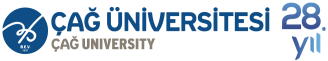 İdari Süreçler ve Yönetişim
Yönetimsel Yaklaşım: 
Mevzuat güncellemelerinde paydaş katılımı ve PUKÖ. 
Organizasyonel yapılanmada iyileştirmeler (Örn: Koordinatörlükler). 
TS EN ISO 9001 Kalite Yönetim Sistemi süreci. 
Karar alma süreçlerinin Stratejik Plan ve PG'lerle ilişkilendirilmesi. 
KYBS ile süreçlerin dijitalleşmesi ve performansın izlenmesi.
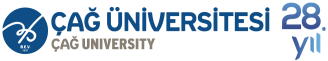 İdari Süreçler ve Yönetişim
Sürekli İyileşme ve 2024 Sonuçları: 
Yönetişim ve organizasyonel yapılanmada iyileştirmeler. 
Uluslararası Ofis'in yeniden yapılandırılması. 
Personel memnuniyet anket sonuçlarının iyileştirme süreçlerine dahil edilmesi. 
Online İletişim Sistemi (OİS) üzerinden gelen geri bildirimlerin değerlendirilmesi.
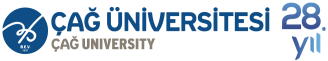 YÖKAK Ölçütleri ve Ortak Unsurlar
YÖKAK Ölçütleriyle Tam Uyum Hedefi: 
KGS, YÖKAK ölçütleri temel alınarak tasarlandı ve işletiliyor. 
KİDR 2024, YÖKAK'ın ana değerlendirme alanlarına göre yapılandırıldı.
Sunumdaki tüm başlıklar (yönetişim, PUKÖ, politika, PG'ler, program tasarımı, AR-GE, toplumsal katkı vb.) doğrudan YÖKAK ölçütleriyle ilgili çalışmaları yansıtmaktadır.
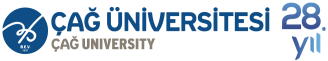 YÖKAK Ölçütleri ve Ortak Unsurlar
Tüm Birimler İçin Ortak Diğer Unsurlar: 
Sürdürülebilirlik: Kurumsal öncelik (Sürdürülebilirlik Ofisi, SKA entegrasyonu).
Dijitalleşme: KYBS, KDYS, VINOV, OİS, UBS, EBYS, uzaktan erişim altyapısı.
Etik Değerler: Bilimsel araştırma ve yayın etiği, YZ kullanım etiği.
Paydaş Odaklılık: Süreçlerde iç ve dış paydaş katılımı ve geri bildirimleri.
Performans Yönetimi: Stratejik Plan ve PG'ler doğrultusunda izleme.
Şeffaflık ve Hesap Verebilirlik: Raporların kamuoyuyla paylaşımı.
Personel Gelişimi: Sürekli mesleki gelişim olanakları.
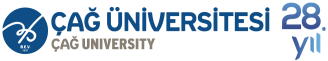 Temel Başarılar ve 2024 Öne Çıkanları
Yapısal Dönüşüm: Yeni Koordinatörlükler (Eğitim-Öğretim, AR-GE, Toplumsal Katkı) ve Sürdürülebilirlik Ofisi'nin kurulması.
Kalite Altyapısının Güçlenmesi: KYBS ve KDYS geliştirme, TS EN ISO 9001 sürecine giriş, politika ve süreç dokümanlarının güncellenmesi.
AR-GE ve Uluslararasılaşmada Atılım: 
Artan proje başvuruları (Jean Monnet, Horizon, Erasmus+).
Yeni uluslararası iş birlikleri (UNITAR, EUT+, UNIMED vb.).
Dergimizin yeni indekslerde taranmaya başlaması.
Eğitimde İyileştirmeler: Program güncellemeleri, öğrenci geri bildirimlerine dayalı somut adımlar, "Eğiticinin Eğitimi Programı".
Toplumsal Katkıda Görünürlük: Yeni projeler ("Açık Üniversite"), Engelsiz Üniversite ödüllerinin devamı (Turuncu ve Mavi Bayrak), SKA odaklı faaliyetler.
Paydaş Katılımının Artırılması: Danışma Kurulları etkinliği, öğrenci kalite konseyleri (pilot), mezunlarla etkileşim.